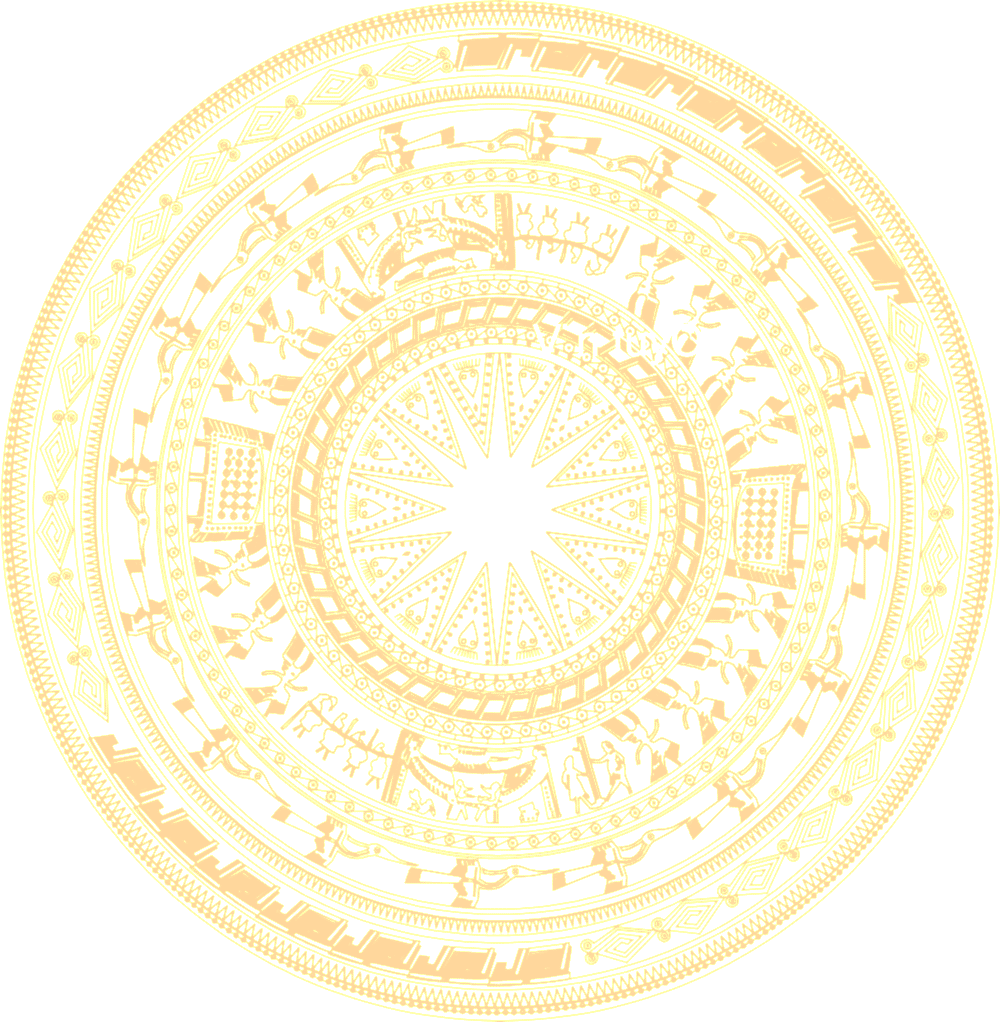 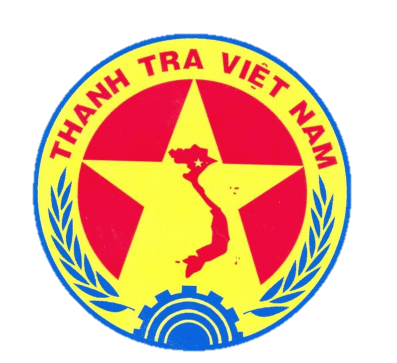 UBND THÀNH PHỐ .......................
SỞ GIÁO DỤC VÀ ĐÀO TẠO
HỘI NGHỊ
TẬP HUẤN NGHIỆP VỤ THANH TRA, KIỂM TRA
KỲ THI TỐT NGHIỆP TRUNG HỌC PHỔ THÔNG NĂM 2024
......................., ngày 20 tháng 6 năm 2024
1
CƠ SỞ PHÁP LÝ
2
Một số văn bản liên quan đến công tác thanh tra, kiểm tra
Văn bản hợp nhất số 01/VBHN-BGDĐT ngày 22/4/2024 của Bộ trưởng Bộ GDĐT ban hành Quy chế thi tốt nghiệp THPT;
Công văn số 1932/BGDĐT-TTr ngày 26/4/2024 của Bộ GDĐT hướng dẫn thanh tra, kiểm tra Kỳ thi tốt nghiệp THPT năm 2024;
Công văn số 1277/BGDĐT-QLCL ngày 22/3/2024 của Bộ GDĐT hướng dẫn tổ chức Kỳ thi tốt nghiệp trung học phổ thông năm 2024;
Quyết định số 489/QĐ-BGDĐT ngày 24/5/2023 của Bộ trưởng Bộ GDĐT ban hành Quy định về công tác kiểm tra của Bộ GDĐT;
Văn bản số 3101/ANCTNB&QLCL ngày 11/5/2023 của Cục An ninh chính trị nội bộ, Bộ Công an và Cục Quản lý chất lượng, Bộ GDĐT về việc hướng dẫn phối hợp thực hiện nhiệm vụ bảo đảm an ninh, an toàn Kỳ thi tốt nghiệp THPT năm 2023.
3
Một số văn bản liên quan đến công tác thanh tra, kiểm tra
Chỉ thị số      /CT-UBND ngày     /5/2024 của UBND thành phố về tăng cường chỉ đạo, phối hợp tổ chức Kỳ thi tốt nghiệp trung học phổ thông và tuyển sinh đại học, giáo dục nghề nghiệp năm 2024; Kỳ thi tuyển sinh vào lớp 10 THPT năm học 2024-2025 TP .......................;
Quyết định số      /QĐ-SGDĐT ngày    /8/2024 của Giám đốc Sở GDĐT ban hành Quy định về công tác kiểm tra của Sở GDĐT;
Văn bản số 443/KH-SGDĐT ngày 16/4/2024 của Sở GDĐT về Kế hoạch tổ chức kỳ thi tốt nghiệp THPT năm 2024 tại TP .......................;
Văn bản số …../KH-SGDĐT ngày     /5/2024 của Sở GDĐT ban hành Kế hoạch tổ chức thanh tra, kiểm tra thi tốt nghiệp THPT năm 2024.
4
ĐIỀU KIỆN TIÊU CHUẨN CỦA NGƯỜI
THAM GIA THANH TRA, KIỂM TRA THI
Điều kiện, tiêu chuẩn của người tham gia thanh tra, kiểm tra thi
Là thanh tra viên, công chức, viên chức của cơ quan Thanh tra tỉnh, các đơn vị thuộc/trực thuộc Sở GDĐT;
Có trình độ chuyên môn phù hợp với yêu cầu và nhiệm vụ của thanh tra giáo dục; 
Được đánh giá, xếp loại ở mức hoàn tốt nhiệm vụ trở lên trong năm 2023;
Đã tham dự tập huấn và đạt yêu cầu bài đánh giá sau tập huấn.
6
Những người không được tham gia đoàn thanh tra, kiểm tra thi
Những người có người thân tham gia dự thi hoặc làm nhiệm vụ thi: 
Vợ, chồng, cha, mẹ, con, anh ruột, chị ruột, em ruột; 
Cha, mẹ, anh ruột, chị ruột, em ruột của vợ hoặc chồng; 
Người giám hộ; người được giám hộ.
Người đang trong thời gian bị xem xét xử lý kỷ luật hoặc bị truy cứu trách nhiệm hình sự.
Người có hành vi vi phạm bị xử lý kỷ luật hoặc đã bị kết án mà chưa hết thời hạn xóa kỷ luật, xóa án tích.
Người không đủ các điều kiện khác để tham gia đoàn thanh tra, kiểm tra theo quy định của pháp luật.
7
Yêu cầu
Tuân thủ 
Tuân thủ quy định của pháp luật; thực hiện đúng Quy chế thi và các văn bản liên quan đến việc tổ chức Kỳ thi, chỉ đạo của Bộ GDĐT; đúng vị trí, chức trách, nhiệm vụ được giao; bảo đảm nghiêm túc, chặt chẽ, công bằng, khách quan.
2. Hoạt động 
Hoạt động thanh tra, kiểm tra độc lập với đối tượng thanh tra, kiểm tra; không làm thay nhiệm vụ hoặc làm cản trở hoạt động bình thường của cơ quan, tổ chức, cá nhân là đối tượng thanh tra, kiểm tra.
8
Phương pháp làm việc
Nghe, nhận báo cáo (bằng văn bản hoặc báo cáo trực tiếp)
Thu nhận và kiểm tra, đối chiếu các văn bản chỉ đạo, phối hợp, văn bản triển khai công tác tổ chức Kỳ thi.
Kiểm tra, xác minh thực tế việc thực hiện nhiệm vụ của các thành phần thuộc Hội đồng thi và Điểm thi.
Xử lý hoặc kiến nghị xử lý những hạn chế, thiếu sót, vi phạm (nếu có)
Tổ trưởng Thanh tra phân công tổ viên kiểm tra, quan sát toàn diện, linh hoạt, hợp lý.
9
MỘT SỐ ĐIỂM LƯU Ý
TRONG CÔNG TÁC THANH TRA, KIỂM TRA
CÔNG TÁC COI THI
10
Đảm bảo tính độc lập của hoạt động thanh tra, kiểm tra thi
Chứng kiến
Kiểm tra
Không
Có
Giám sát
Quan sát
11
Một số điểm cần chú ý về tính độc lập trong công tác thanh tra, kiểm tra thi tốt nghiệp
1
Ký nhãn niêm phong hệ thống Camera giám sát tủ/thùng đựng đề thi, bài thi tại Điểm thi.
Ký biên bản niêm phong hệ thống Camera giám sát tủ/thùng đựng đề thi, bài thi tại Điểm thi
Ký biên bản bàn giao thiết bị lưu trữ dữ liệu Camera giám sát tủ/thùng đựng đề thi, bài thi giữa Trưởng Điểm thi và Sở GDĐT hoặc Thủ trưởng CSGD nơi đặt Điểm thi
Không
12
Một số điểm cần chú ý về tính độc lập trong công tác thanh tra, kiểm tra thi tốt nghiệp
2
Chứng kiến bàn giao đề thi giữa Ban vận chuyển đề thi và Điểm thi.
Ký biên bản bàn giao đề thi giữa Ban vận chuyển đề thi và Điểm thi.
Không
13
Một số điểm cần chú ý về tính độc lập trong công tác thanh tra, kiểm tra thi tốt nghiệp
3
Chứng kiến việc mở tủ đề thi, bài thi tại Điểm thi.
 Ký nhãn niêm phong đóng tủ đề thi, bài thi tại Điểm thi.
 Ký biên bản đóng/mở tủ đề thi, bài thi tại Điểm thi.
Không
- Trưởng Điểm thi, thư ký Điểm thi và công an ký nhãn niêm phong tủ đựng đề thi, bài thi.
 - Khi đóng/mở phải có chứng kiến của những người ký nhãn niêm phong.
 - Lập biên bản đóng/mở niêm phong tủ đề thi, bài thi.
Khoản 1, Điều 19 Quy chế thi
14
Một số điểm cần chú ý về tính độc lập trong công tác thanh tra, kiểm tra thi tốt nghiệp
4
Chứng kiến việc sử dụng điện thoại trực thi.
 Chứng kiến việc sử dụng máy tính khi chuyển báo cáo nhanh cho Hội đồng thi.
Không
- Mọi liên lạc qua điện thoại đều phải bật loa ngoài (nếu sử dụng điện thoại di động thì phải niêm phong khi không sử dụng).
 - Không sử dụng máy tính tại Điểm thi (.......................).
 - Phó Trưởng điểm thi phụ trách CSVC chứng kiến khi sử dụng điện thoại và máy tính.
- Điểm thi phải ghi nhật ký sử dụng điện thoại và máy tính.
Khoản 3, Điều 10 Quy chế thi
15
MỘT SỐ NỘI DUNG CẦN LƯU Ý
TRONG QUY CHẾ THI TỐT NGHIỆP
16
1
Điểm mới Kỳ thi tốt nghiệp THPT năm 2024
Cấm mang vào phòng thi:
Giấy than, bút xóa, đồ uống có cồn; vũ khí và chất gây nổ, gây cháy; tài liệu, thiết bị truyền tin (thu, phát sóng thông tin, ghi âm, ghi hình) hoặc chứa thông tin để gian lận trong quá trình làm bài thi;
Được mang vào phòng thi:
Bút viết; thước kẻ; bút chì; tẩy chì; êke; thước vẽ đồ thị; dụng cụ vẽ hình; máy tính cầm tay không có chức năng soạn thảo văn bản và không có thẻ nhớ; Atlat Địa lí Việt Nam được biên soạn theo Chương trình giáo dục phổ thông 2006 (không có đánh dấu hoặc viết thêm bất cứ nội dung nào khác);
17
Điểm b khoản 4 Điều 14 Quy chế thi
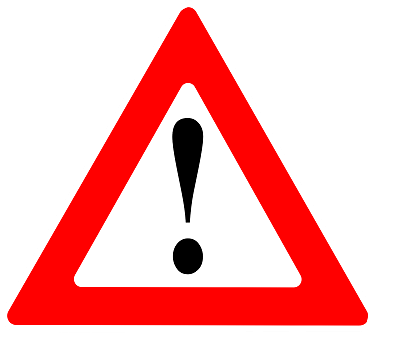 2
Kiểm tra thành phần tại Điểm thi
Trưởng ĐT, Phó Trưởng ĐT, CBCT, CBGS, thanh tra không làm thi tại Điểm thi có học sinh lớp 12 của trường mình dự thi (Trừ Phó Trưởng ĐT phụ trách CSVC)
Cán bộ coi thi là giáo viên trường phổ thông và giáo viên trường THCS.
Cán bộ giám sát là giáo viên trường phổ thông.
Trường phổ thông = Trường có HS THPT (THPT, GDTX, GDNN-GDTX, PT)
18
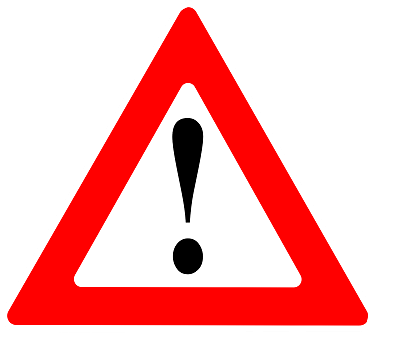 Kiểm tra số lượng CBCT, CBGS
Cán bộ coi thi
Mỗi phòng thi có 2 CBCT ở “hai trường PT khác nhau”
Một CBCT chỉ coi 1 lần tại 1 phòng thi.
Cán bộ giám sát
Một CBGS giám sát không quá 3 phòng thi cùng 1 dãy phòng thi.
Phòng chờ: Mỗi phòng có ít nhất 01 CBCT hoặc 01 CBGS
19
3
Kiểm tra việc đăng ký mẫu chữ ký
Đúng mẫu quy định: Mẫu số 1 Phụ lục VI Công văn số 1277
Đủ thành phần: (Tối thiểu) Trưởng Điểm thi, phó Trưởng Điểm thi, Thư ký, Cán bộ coi thi.
Đúng số lượng: 03 bản (01 bản chính, 02 bản photocopy); mỗi bản niêm phong riêng 1 túi, ghi rõ bản chính hay bản photocopy
20
4
Kiểm tra tủ đựng đề thi, bài thi
Tủ đựng đề thi và tủ đựng bài thi riêng biệt
Đảm bảo an ninh và có khóa chắc chắn.
Yêu cầu
Niêm phong
Lập biên bản niêm phong (ký, ghi rõ họ tên).
(Th.phần: Trưởng Điểm thi, Công an, Thư ký Điểm thi)
Niêm phong
Kiểm tra niêm phong, đối chiếu BB niêm phong.
Lập biên bản mở niêm phong (ký, ghi rõ họ tên).
(Th.phần: Trưởng điểm thi, Công an, Thư ký Điểm thi)
Mở niêm phong
21
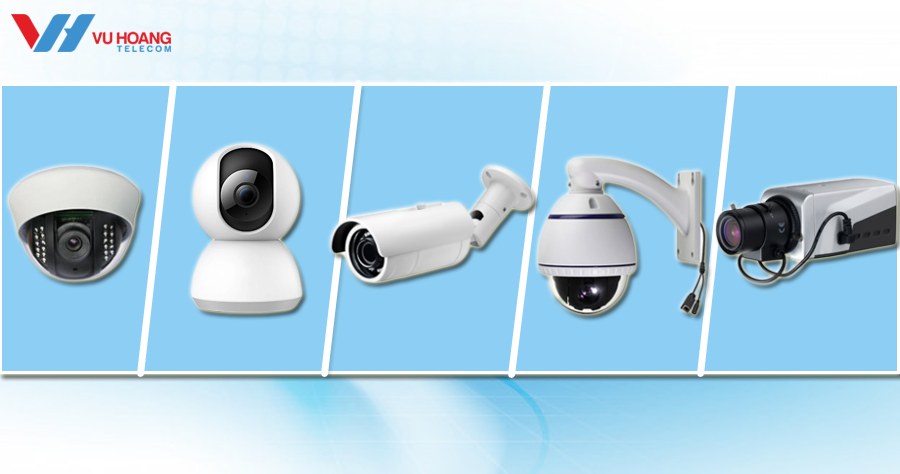 Kiểm tra
Camera giám sát
5
Yêu cầu
Bao quát được tủ đựng đề thi, bài thi.
Bộ lưu điện (đảm bảo hoạt động 24/24h kể cả khi mất điện)
Có màn hình hiển thị (Chỉ được kết nối có dây đến màn hình)
Không kết nối Internet
Thiết lập thông số thời gian thực
22
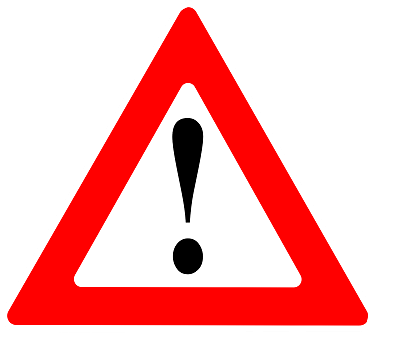 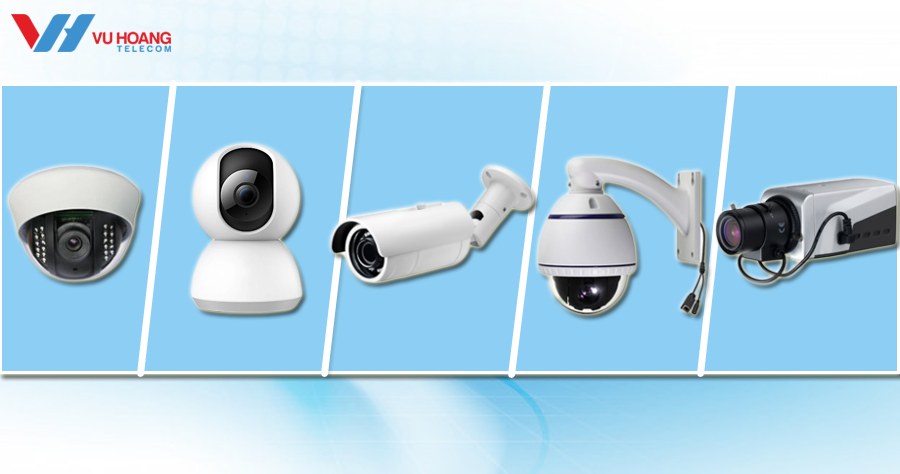 Camera giám sát
Kiểm tra:
Số lượng, vị trí lắp đặt camera; màn hình hiển thị; tình trạng hoạt động của Camera và màn hình hiển thị.
Kiểm tra xem có việc kết nối internet hay không; các đầu cắm internet trong phòng đã niêm phong theo đúng quy định chưa.
Kiểm tra bộ lưu điện dự phòng; thiết bị lưu trữ dữ liệu, dung lượng thiết bị lưu trữ.
23
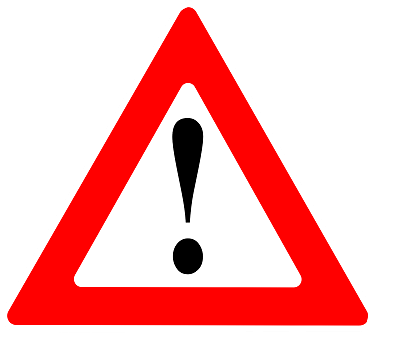 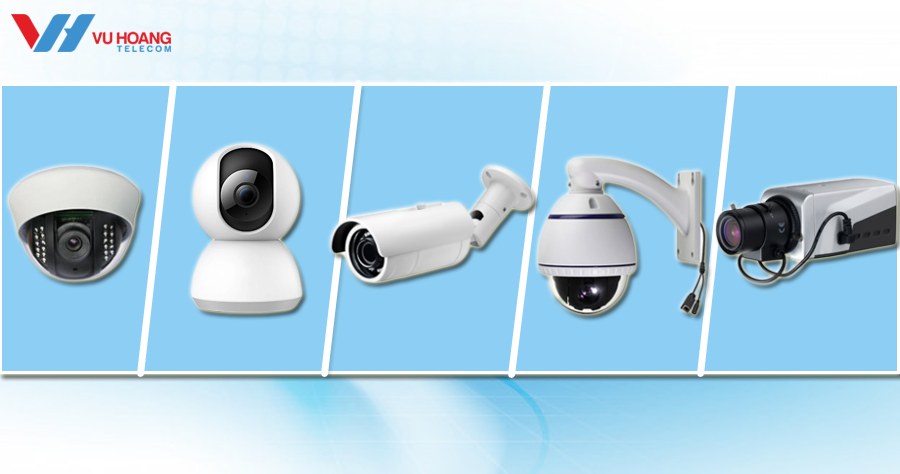 Camera giám sát
Niêm phong hệ thống Camera
Lập biên bản niêm phong (ký, ghi rõ họ tên)
Thành phần: Trưởng Điểm thi, Công an
Thời điểm: Hoàn thành trước khi nhận đề thi
Niêm phong
Niêm phong thiết bị lưu trữ dữ liệu (ổ cứng, thẻ nhớ) 
Lập biên bản niêm phong (ký, ghi rõ họ tên)
Thành phần: Trưởng Điểm thi, Công an
Thời điểm: Ngay sau khi bài thi được chuyển khỏi phòng quản lý đề thi, bài thi.
Niêm phong
24
6
Kiểm tra địa điểm để vật dụng cá nhân
Trưởng Điểm thi phải bố trí địa điểm bảo đảm an toàn, cách biệt phòng thi tối thiểu 25 mét để bảo quản vật dụng cá nhân của thí sinh và các tài liệu, vật dụng không được phép mang vào phòng thi theo quy định của Quy chế thi.
Cấm mang vào phòng thi: Giấy than, bút xóa, đồ uống có cồn; vũ khí và chất gây nổ, gây cháy; tài liệu, thiết bị truyền tin (thu, phát sóng thông tin, ghi âm, ghi hình) hoặc chứa thông tin để gian lận trong quá trình làm bài thi;
Điểm a khoản 4 Điều 14 Quy chế thi
25
7
Kiểm tra điện thoại trực thi
Theo Điều 10 QCT, Điện thoại trực thi tại Điểm thi:
Điện thoại cố định hoặc
Điện thoại di động (không có chức năng ghi hình, không có thẻ nhớ, không có chứng năng kết nối mạng Internet và được niêm phong khi không sử dụng)
Chỉ được sử dụng chức năng nghe, gọi của điện thoại để liên lạc với HĐT
Mọi liên lạc phải bật loa ngoài, nghe công khai và có Phó Trưởng điểm thi phụ trách CSVC giám sát.
26
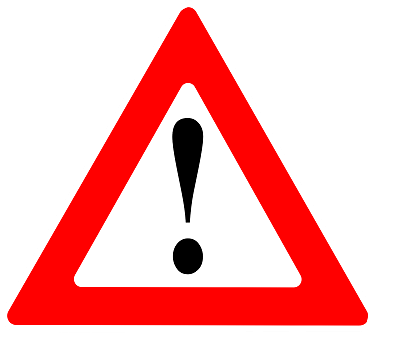 Một số lưu ý trước buổi thi
Phòng không sử dụng trong buổi thi phải khóa và niêm phong 
Những người làm thi phải có thẻ, ghi rõ họ tên, đơn vị công tác.
Việc lưu giữ phương tiện thu phát thông tin cá nhân của những người tham gia làm thi tại Điểm thi
Việc phân công người trực điện thoại. (Điện thoại trực thi chỉ có chức năng nghe, gọi)
Việc Trưởng Điểm thi tổ chức cho CBCT và CBGS phòng thi bắt thăm phân công nhiệm vụ coi thi. 
Quan sát hiệu lệnh trống (Lưu ý: trống bắt đầu và kết thúc giờ làm bài.)
27
8
Quan sát việc đánh SBD, phát đề thi
Cán bộ coi thi 1,2, CBGS bắt thăm phân công nhiệm vụ coi thi
Đại diện Cán bộ coi thi
Bắt thăm cách đánh số báo danh
Bắt thăm cách phát đề thi (bao gồm tự luận và trắc nghiệm)
(Tất cả các phòng thi cùng sử dụng 1 cách đánh số báo danh và phát đề thi)

Có 02 cách phát đề thi:
Cách 1. Phát theo thứ tự lần lượt từ trái sang phải, từ trên xuống dưới;
Cách 2. Phát theo thứ tự lần lượt từ phải sang trái, từ trên xuống dưới.
28
Mô phỏng cách phát đề thi
Phía đầu phòng thi
Phía đầu phòng thi
1
4
2
3
3
2
4
1
8
6
5
7
5
6
7
8
24
21
24
22
23
23
22
21
Phía cuối phòng thi
Phía cuối phòng thi
Cách 1
Cách 2
29
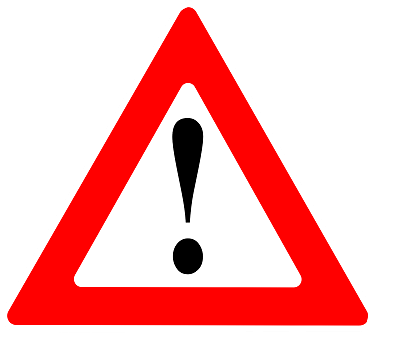 Một số điểm lưu ý trước khi phát đề thi
Trước khi phát đề thi CBCT phải:
Cho CBCT và toàn bộ thí sinh trong phòng chứng kiến niêm phong
Kiểm tra sự phù hợp Lịch thi và thông tin trên bì đề
Kiểm tra vật dụng thí sinh không được mang vào phòng thi.
30
Tình huống
Đánh số báo danh:
Không bắt thăm cách đánh số báo danh
Đánh số báo danh không đúng cách đã bắt thăm
Phát đề thi:
Không bắt thăm cách phát đề thi
Không phát đề theo cách đã được bắt thăm
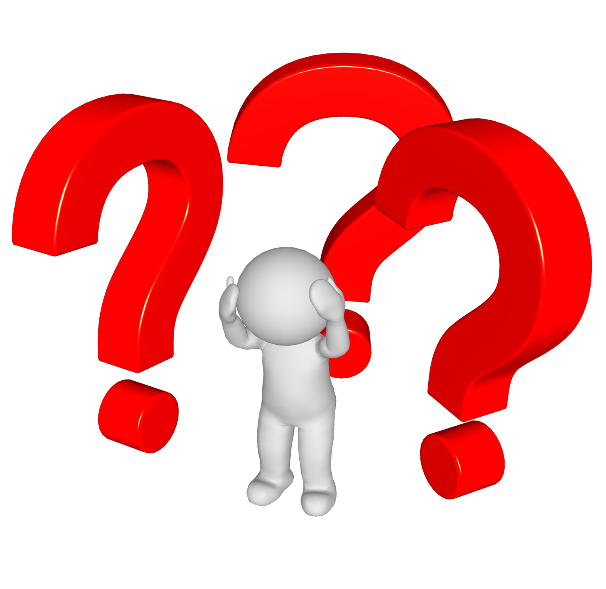 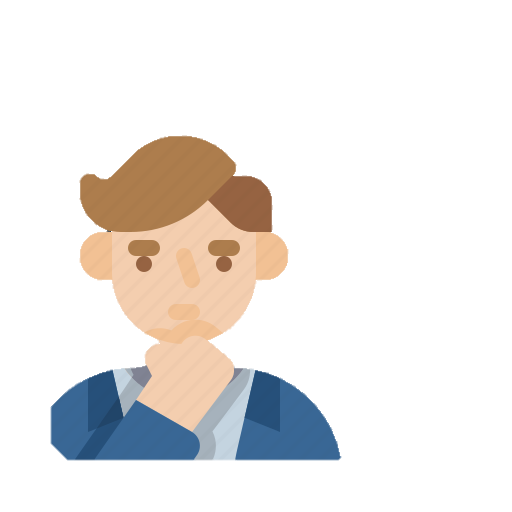 31
9
Kiểm tra, quan sát việc thu đề thừa
Điểm g khoản 2 Điều 22 Quy chế thi:
g) CBCT phải bảo vệ đề thi trong giờ thi, không để lọt đề thi ra ngoài phòng thi. Sau khi tính giờ làm bài 15 phút (đối với bài thi độc lập và đối với mỗi môn thành phần trong bài thi tổ hợp), CBCT nộp các đề thi thừa đã được niêm phong cho người được Trưởng Điểm thi phân công;
32
Tình huống
Đề thừa (của môn đang thi) và Đề thi, giấy nháp (của môn thi thành phần trước đó) mang ra khỏi phòng thi nhưng chưa được niêm phong?
Đề thừa không đưa vào tủ niêm phong?
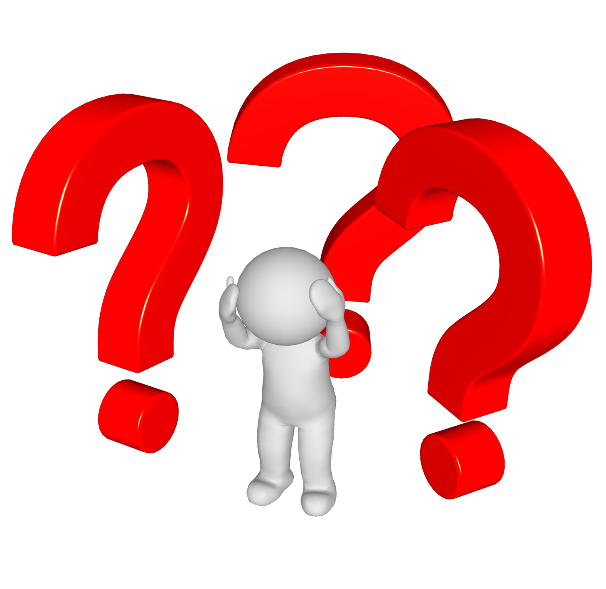 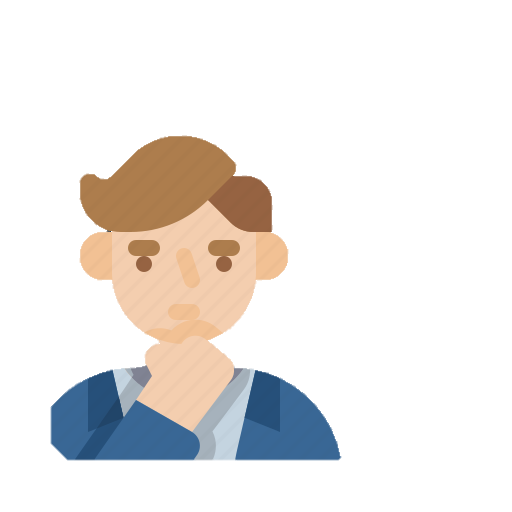 33
Kiểm tra, quan sát việc thu bài thi, niêm phong túi bài thi
10
Thu bài thi: 
Đối với bài thi tự luận: Thu bài thi 24 gáy (mỗi bài thi 1 gáy) 
SBD nhỏ ở trên, SBD lớn ở dưới
Niêm phong: 
Nhãn niêm phong đúng mẫu của Bộ GD&ĐT;
Dán chính giữa các mép dán của túi;
Trưởng ĐT, TK thu bài ký và ghi họ tên trên nhãn niêm phong
2 CBCT ký giáp lai giữa nhãn niêm phong và túi bài thi.
Đóng dấu giáp lai giữa nhãn niêm phong và túi bài thi
Dán băng dính trong suốt theo mép dán của túi bài thi, đè lên nhãn niêm phong (loại bản rộng).
34
MỘT SỐ TÌNH HUỐNG KHÁC
35
Tình huống về CSVC, thiết bị
Không đủ phòng chờ cho thí sinh thi các môn thành phần của bài thi tổ hợp 
Không đủ phòng chờ cho thí sinh thi xong tự luận (sau khi hết 2/3 thời gian)
Phòng không sử dụng trong khu vực khi không được khóa và niêm phong
Máy tính nối mạng tại phòng làm việc chung không ngắt và niêm phong đầu mạng ngay sau khi báo cáo.
Nhãn niêm phong tủ đựng đề thi, bài thi không đủ chữ ký quy định
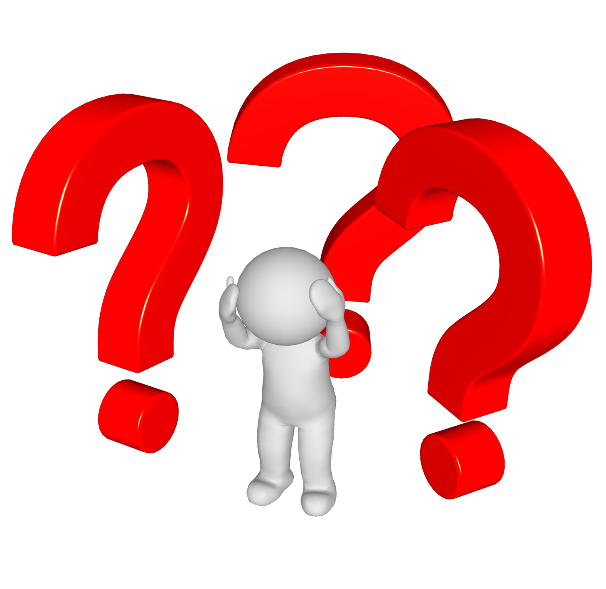 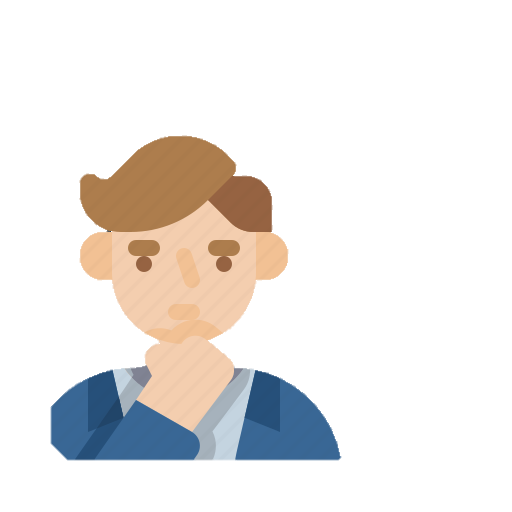 36
Tình huống đối với Trưởng Điểm thi
Phân công cán bộ coi thi (2 CBCT cùng trường trong 1 phòng thi, CBCT đã coi quá 1 lần tại 1 phòng thi)
Không tổ chức đăng ký mẫu chữ ký
Không đủ CBCT, CBGS
Không tổ chức bắt thăm cách đánh số báo danh, bắt thăm phòng thi
Không tổ chức bắt thăm cách phát đề thi
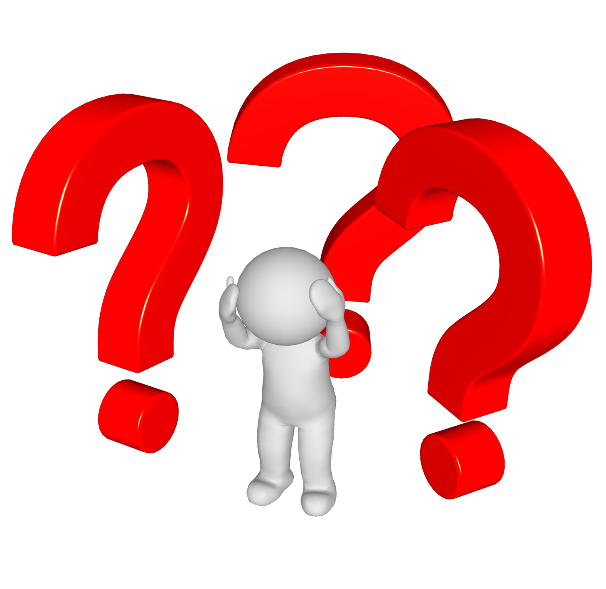 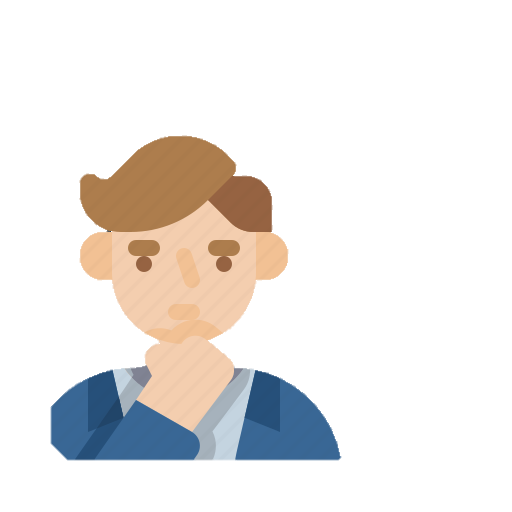 37
Tình huống đối với CBCT
Không đánh số báo danh theo quy định
Không kiểm tra đồ dùng cá nhân của thí sinh khi gọi thí sinh vào phòng thi
Không phát đề theo quy định
Ký giấy thi, giấy nháp cho thí sinh không đúng quy định
Thiếu chữ ký của CBCT trên tất cả các bài thi
CBCT ký không đúng ô quy định (VD: ô dành cho CB chấm thi)
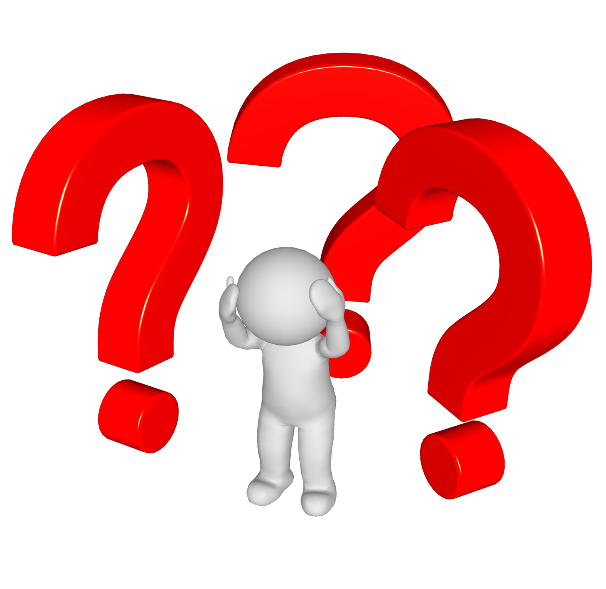 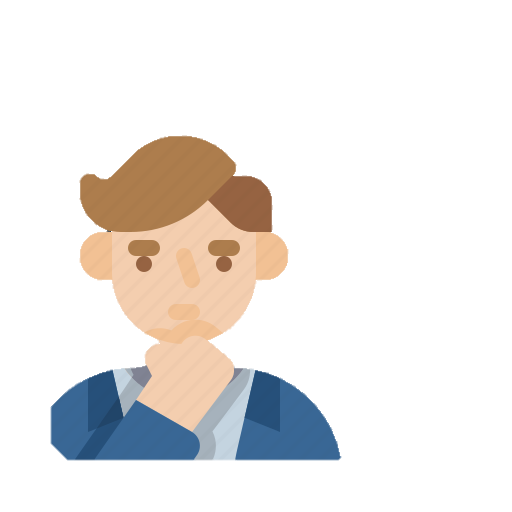 38
Tình huống đối với thí sinh
Sử dụng điện thoại trong phòng chờ
Sử dụng điện thoại sau khi ra khỏi phòng thi (hết 2/3 thời gian đối với môn tự luận) sử dụng điện thoại trong sân trường
Thí sinh vi phạm quy chế thi trong phòng thi
Thí sinh không ngồi đúng vị trí số báo danh
Thí sinh ghi thông tin không đúng ô quy định (VD: ghi SBD vào ô mã phách)
Thí sinh đang làm bài thi nhưng không ghi đầy đủ thông tin trên bài thi
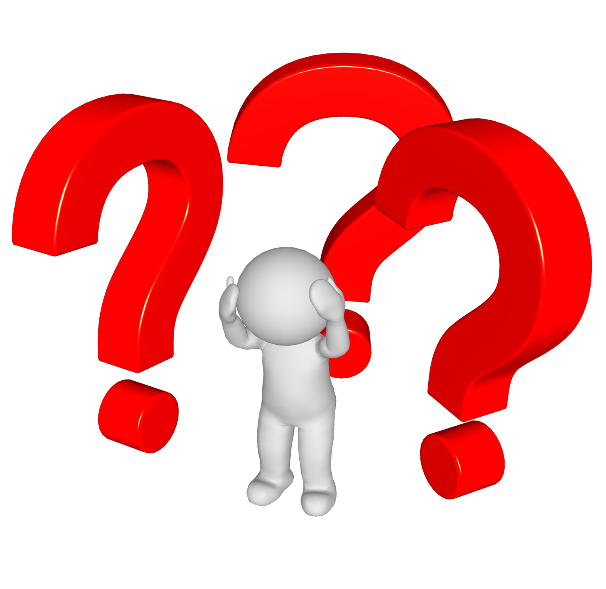 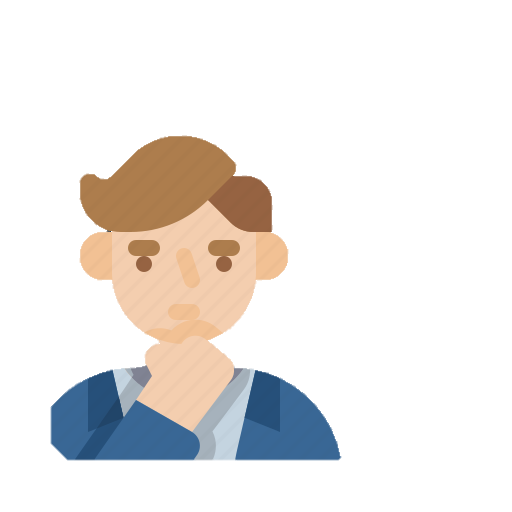 39
XỬ LÝ TÌNH HUỐNG
40
1. Lập biên bản ghi nhớ đối với Trưởng Điểm thi kiến nghị khắc phục:
Tính an toàn của Điểm thi (Phòng thi, phòng bảo quản đề thi, bài thi... );
Điều kiện CSVC, VPP, an ninh, điện nước, y tế….
Việc phân công, bố trí khu vực làm việc chưa hiệu quả;
Việc điều hành hoạt động của Điểm thi chưa đúng với quy định.
2. Lập biên bản ghi nhớ với Cán bộ coi thi/Trưởng Điểm thi kiến nghị xử lý thí sinh vi phạm quy chế thi
3. Lập biên bản ghi nhớ với Trưởng Điểm thi kiến nghị xử lý thành viên tại Điểm thi vi phạm quy chế thi.
4. Lập biên bản ghi nhớ với những người làm thi kiến nghị xử lý Trưởng Điểm thi vi phạm quy chế thi.
5. Các trường hợp khác: Tùy trường hợp cụ thể Tổ trưởng thanh tra báo cáo ngay về tổ trực thanh tra thi hoặc lãnh đạo thanh tra xin ý kiến chỉ đạo, thực hiện.
41
Chế độ báo cáo
1. Báo cáo nhanh: Khi phát hiện vi phạm quy chế, Tổ trưởng lập biên bản ghi nhớ và báo ngay về Tổ trực thi hoặc lãnh đạo đoàn thanh tra.
2. Báo cáo ngay sau khi kết thúc mỗi buổi thi
Sau khi kết thúc mỗi buổi thi, Tổ trưởng báo cáo về Tổ trực thi về số học sinh vắng thi, đi muộn không được dự thi, các tình huống bất thường đã ghi biên bản kiến nghị khắc phục hoặc kiến nghị xử lý.
Lưu ý: Tất cả các Tổ trưởng đều phải báo cáo, kể cả không có tình huống bất thường.
3. Báo cáo sau khi kết thúc coi thi
a) Các Tổ trưởng tại Điểm thi coi thi sau môn thi cuối cùng hoàn thiện Biên bản thanh tra công tác coi thi (mẫu số 01) (lập thành 02 bản, 01 bản gửi Điểm thi để lưu hồ sơ của HĐT, 01 bản nộp cho Đoàn thanh tra.
b) Hồ sơ nộp về Đoàn thanh tra
Thời gian: Chậm nhất ngày    /7/2024; hồ sơ gồm: Chương trình/Kế hoạch làm việc của tổ thanh tra; Biên bản thanh tra công tác coi thi; Các loại biên bản ghi nhớ; Nhật ký thanh tra.
42
[Speaker Notes: Có thay đổi so với bản tài liệu tập huấn (ghi 14/7/2024)]
Yêu cầu đối với thành viên Đoàn kiểm tra
Có mặt trước so với thời gian làm việc của mỗi buổi thi.
Trước khi làm việc điện thoại phải được tắt nguồn hoặc để im lặng, tắt chế độ báo thức, cảnh báo… và cặp, túi (nếu có) được gửi tập trung tại vị trí quy định.
Làm việc theo đúng vị trí, công việc được phân công, phải đeo phù hiệu khi làm việc.
Trong quá trình làm việc phải tập trung, không làm việc riêng. Khi di chuyển phải nhẹ nhàng không làm ảnh hưởng đến hoạt động của Điểm thi.
Không được uống bia, rượu, đồ uống có cồn ngay trước và trong thời gian làm việc.
43
Lịch làm việc
Ngày 26/6/2024: Từ 7h30’ (Thời gian bắt đầu làm việc các buổi khác theo sự thống nhất của Điểm thi)
Sáng: Họp cán bộ làm công tác coi thi tại Điểm thi
Chiều: Làm thủ tục dự thi cho thí sinh, phổ biến quy chế, sửa sai thông tin.
Ngày 27,28/6/2024: Tổ chức thi theo lịch thi
Ngày 29/6/2024: Dự phòng.
44
TRÂN TRỌNG CẢM ƠN!
45